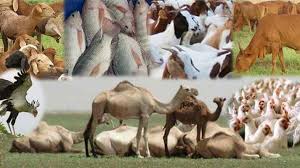 الإنتاج الحيواني في الوطن العربي
الاسم
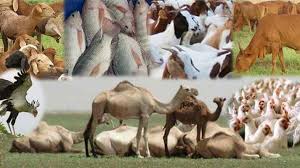 يمتلك الوطن العربي أعدادا متنوعة من الثروة الحيوانية التي تساهم 
في موارد الدخل لكثير من الدول العربية  و هي ثروة قابلة للنمو إذا
 ما تدخل الإنسان بعمله واجتهاده ووسائله الحديثة لرعايتها و تنظيم
 استغلالها و تحسين أنواعها و إعداد الغذاء الكافي لها و تتربى هذه 
الحيوانات في المراعي و بعضها في الأراضي الزراعية
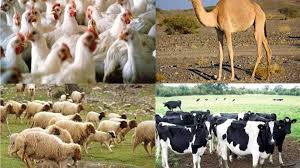 الثروة الرعوية
يمتلك الوطن العربي أنواعا كثيرة من الثروة الرعوية و
تحتل الأغنام العربية مكانا مهما ضمن الثروة الرعوية ويرجع ذلك إلى الأسباب التالية
تربية الدواجن   والطيور
تنتشر الدواجن و الطيور في جميع الدول العربية و يكفي الإنتاج  فيها حاجة السكان المحلية في معظم الأقطار
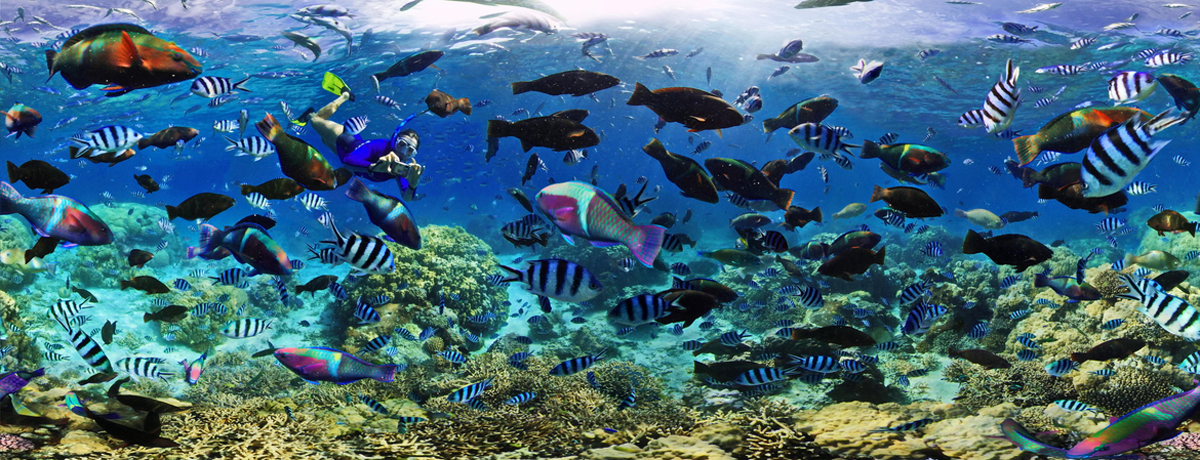 الثروة المائية
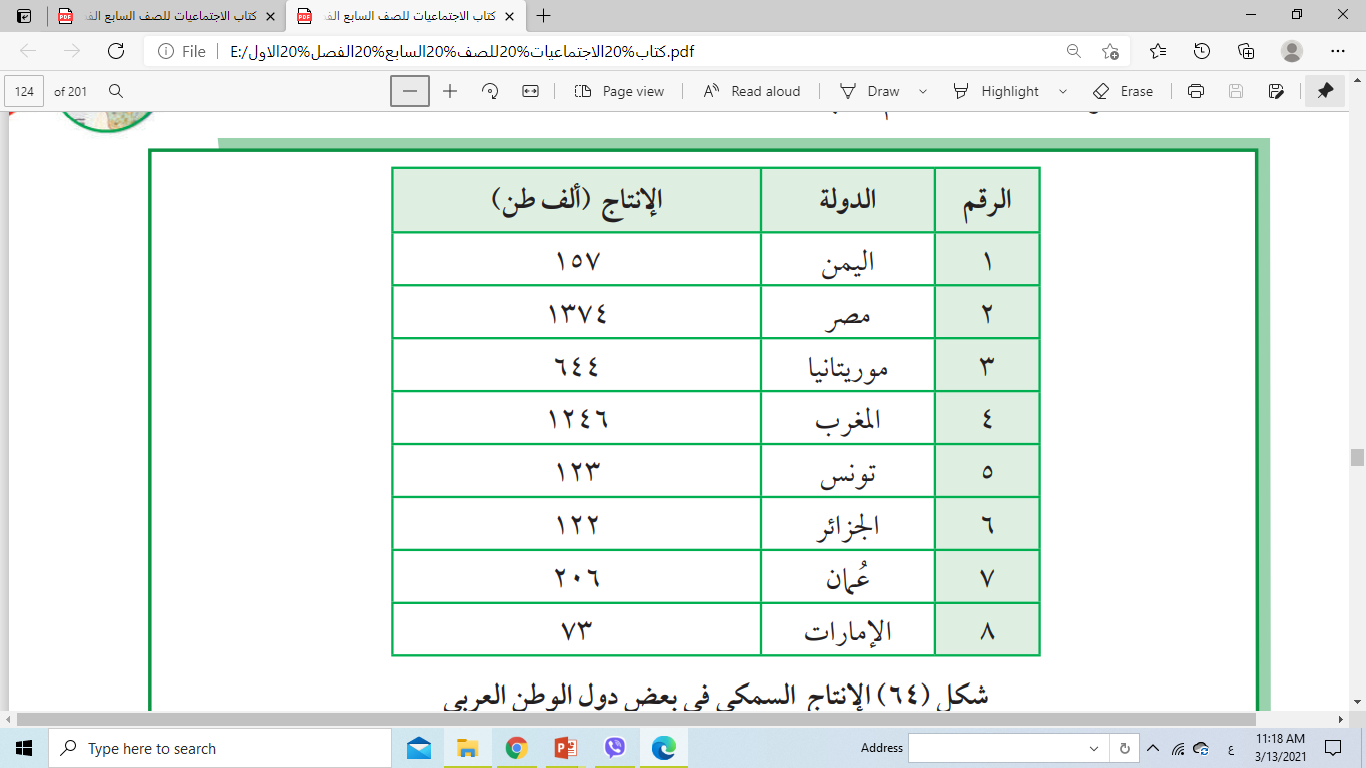 دول الوطن العربي دول بحرية لها سواحل و مسطحات مائية وواسعة منها المالحة و منها العذبة لذلك تتنوع الثروة المائية في الوطن العربي